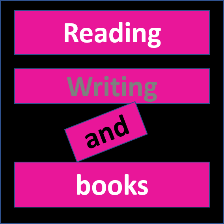 Largs Campus Library
scary
easy
fun
interesting
happy
Exciting
sad
boring
hard